Statistics – O. R. 881Object Oriented Data Analysis
Steve Marron

Dept. of Statistics and Operations Research
University of North Carolina
Current Sections in Textbook
Today:
Sections  16.1,  16.2  

Next Class:
Sections  11.1,  11.2
Last Class: Scatterplot Smoo.
E.g. Bralower Fossils – local linear smooths
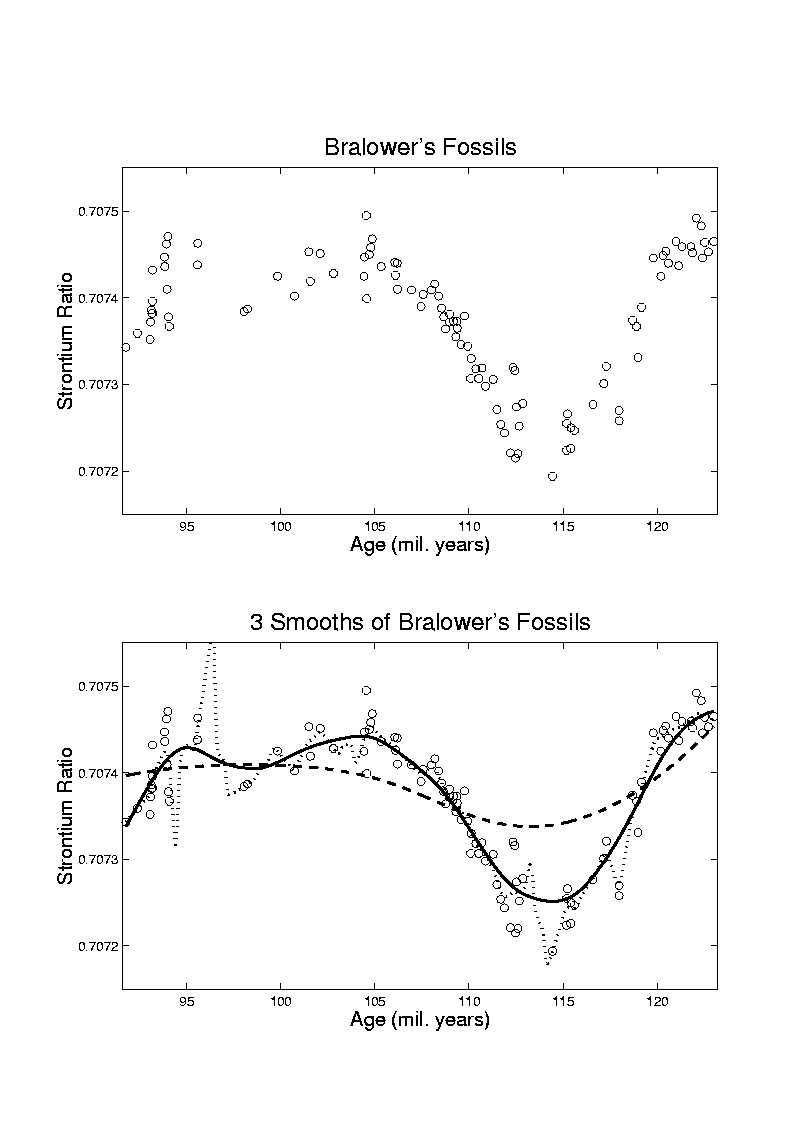 Goldilocks Smoothing
Parameter Selection
Undersmoothed, Feels Sampling Variation
Oversmoothed,
Misses Important
Structure
Is This Valley Real?
About Right? Seems Good Balance?
Nicely Follows 
Deep Valley
Last Class: SiZer Background
Fun Scale Space Views (Incomes Data)
Surface View
Last Class: SiZer Background
Basic idea: a bump is characterized by: 
an increase
followed by a decrease

Generalization: 
Many features of interest captured 
by sign of the slope of the smooth

Foundation of SiZer: 
Statistical inference on slopes, 
over scale space
Last Class: SiZer Background
SiZer analysis of British Incomes data:
Last Class: SiZer Overview
Would you like to try smoothing & SiZer? 
Marron Software Website as Before
In “Smoothing” Directory:
kdeSM.m
nprSM.m
sizerSM.m
Recall:     “>> help sizerSM”    for usage
Last Class Q-Q plots
Consider Testbed of 4 Toy Examples:
  non-Gaussian!
  non-Gaussian(?)
  Gaussian
  Gaussian?
(Will use these names several times)
Q-Q plots
non-Gaussian!    departures from line?
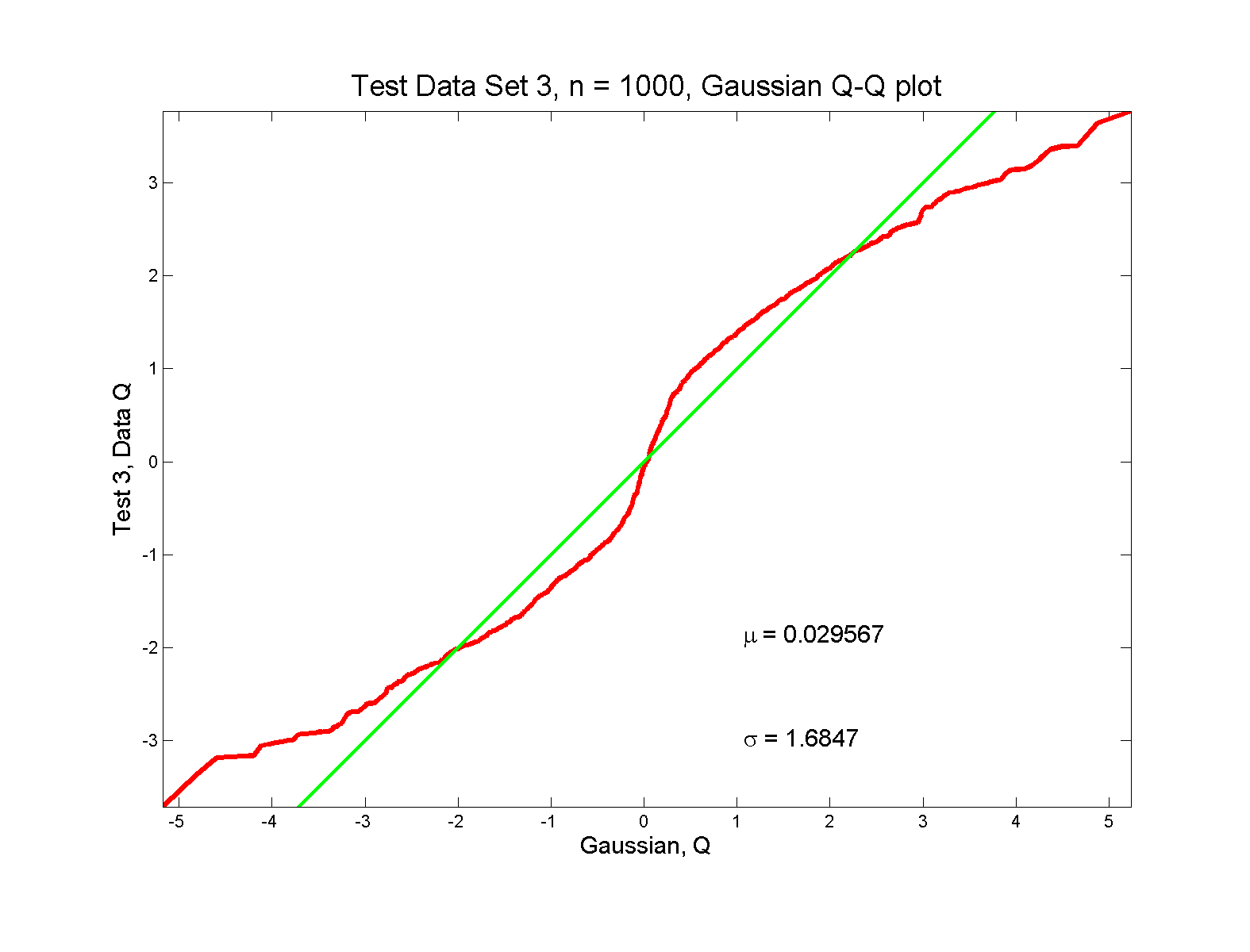 Bimodal Example From Above
Quantiles Grow 
Slowly at Modes
Quantiles Grow 
Fast at Valley
Q-Q plots
non-Gaussian!    departures from line?
Seems different from line?
2 modes turn into wiggles?
Less strong feature
Been proposed to study modality
Q-Q plots
non-Gaussian (?)    departures from line?
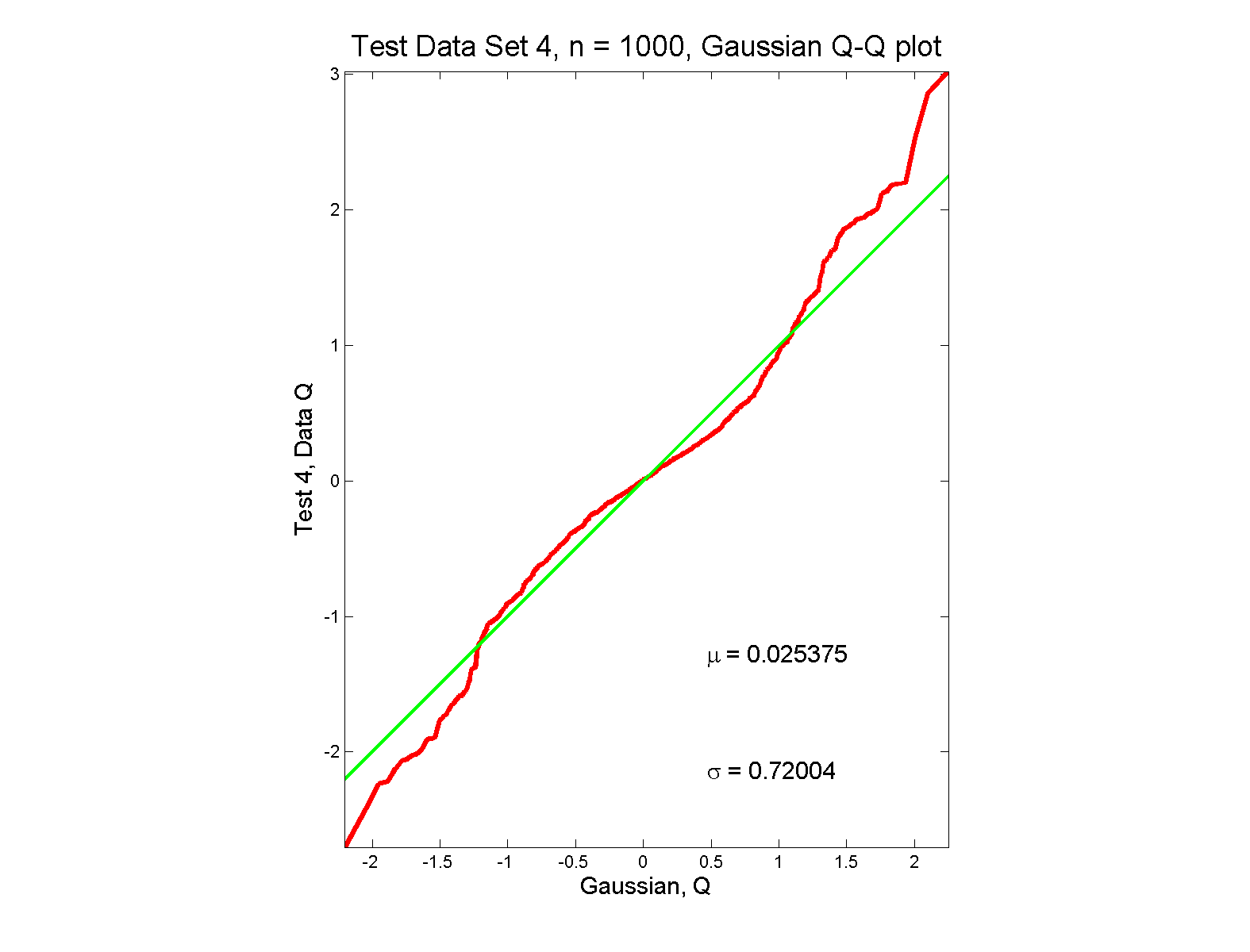 Q-Q plots
non-Gaussian (?)    departures from line?
Seems different from line?
Harder to say this time?
What is signal & what is noise?
Need to understand sampling variation
Q-Q plots
Gaussian:     Departures from line?
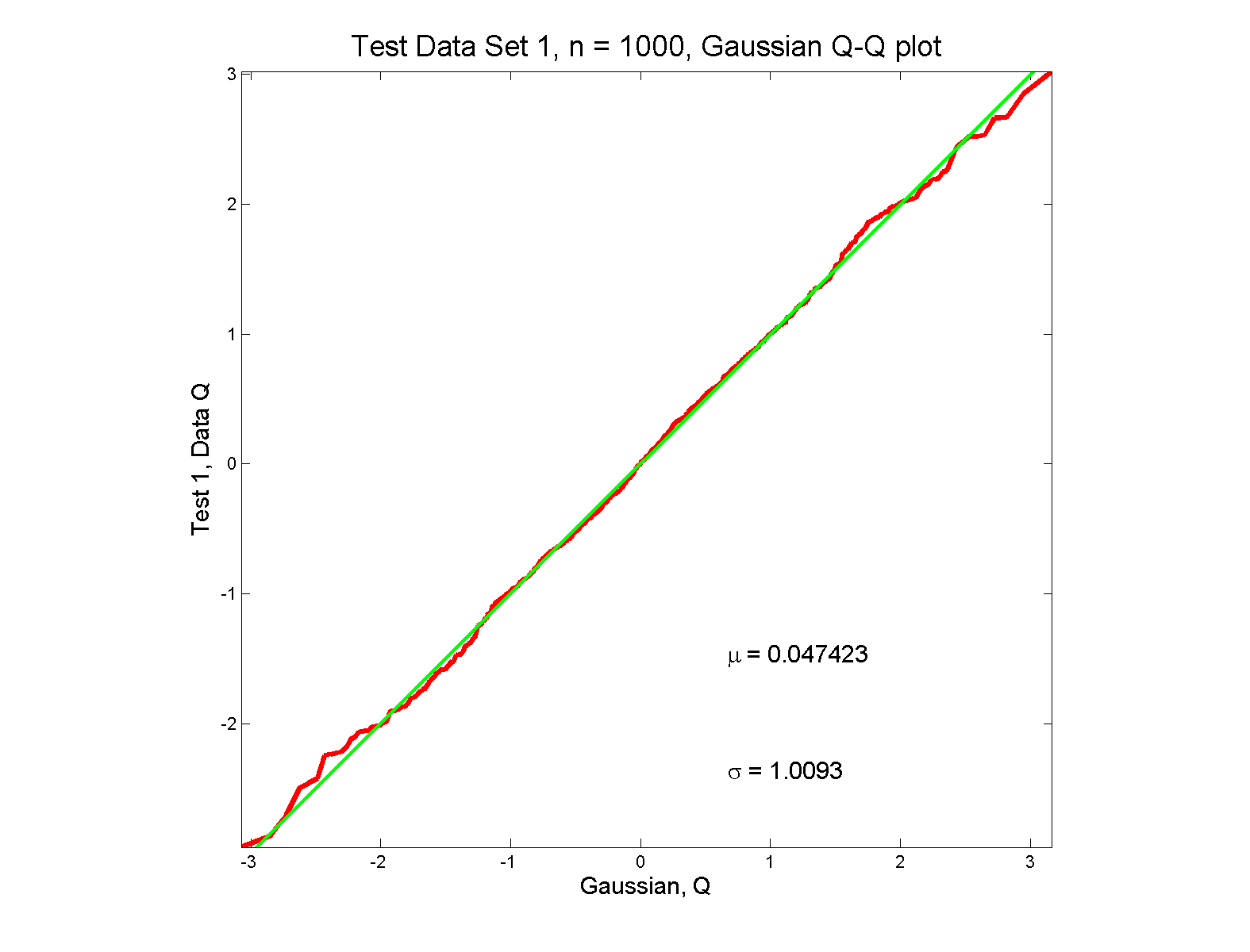 Q-Q plots
Gaussian?     Departures from line?
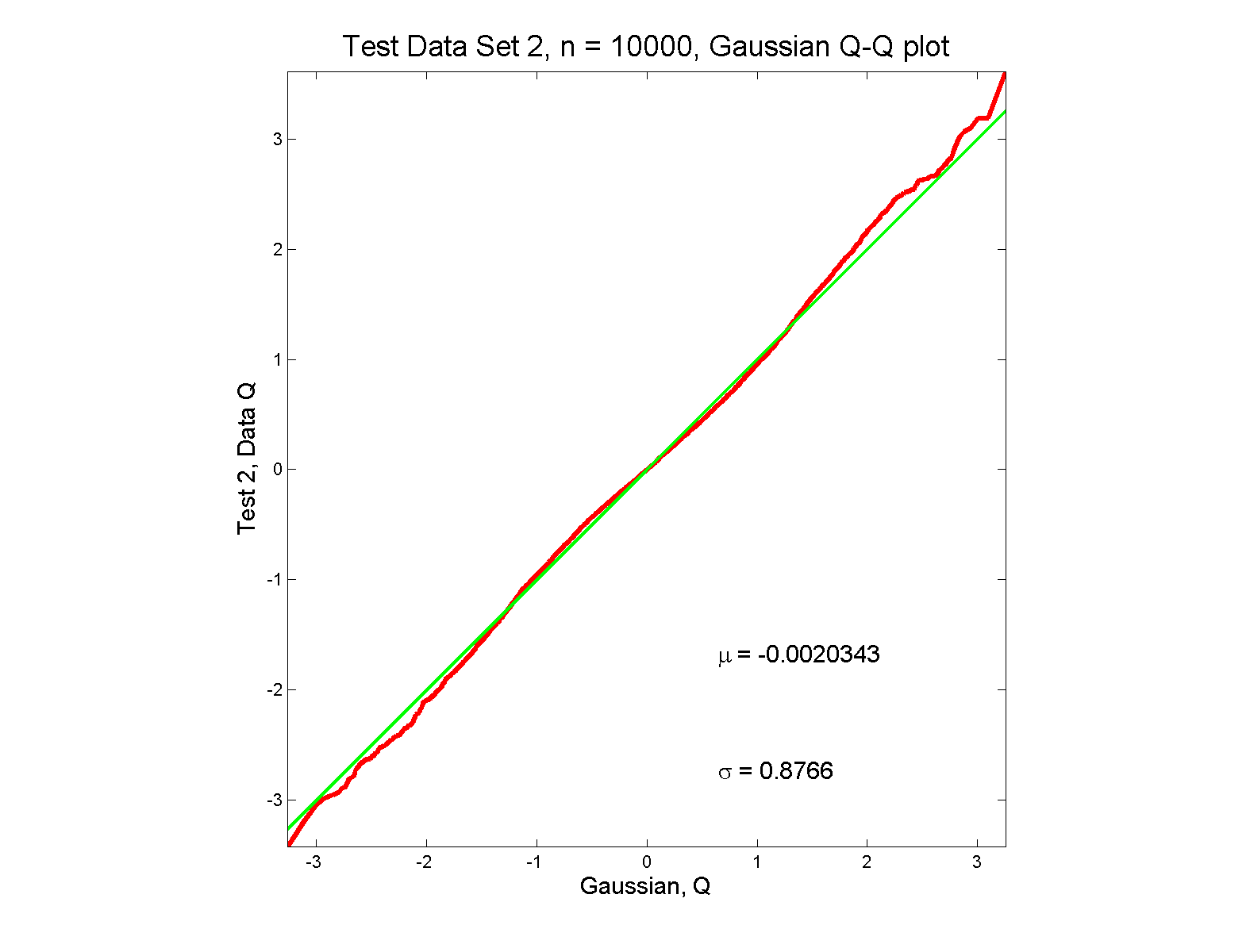 Q-Q plots
Gaussian?    departures from line?
Looks much like?
Wiggles all random variation?
But there are n = 10,000 data points…
How to assess signal & noise?
Need to understand sampling variation
Q-Q plots
Need to understand sampling variation
Approach:  Q-Q envelope plot
 Simulate from Theoretical Dist’n
 Samples of same size
 About 100 samples gives
“good visual impression”
 Overlay resulting 100 QQ-curves
 To visually convey natural sampling variation
Q-Q Envelope plots
non-Gaussian!    departures from line?
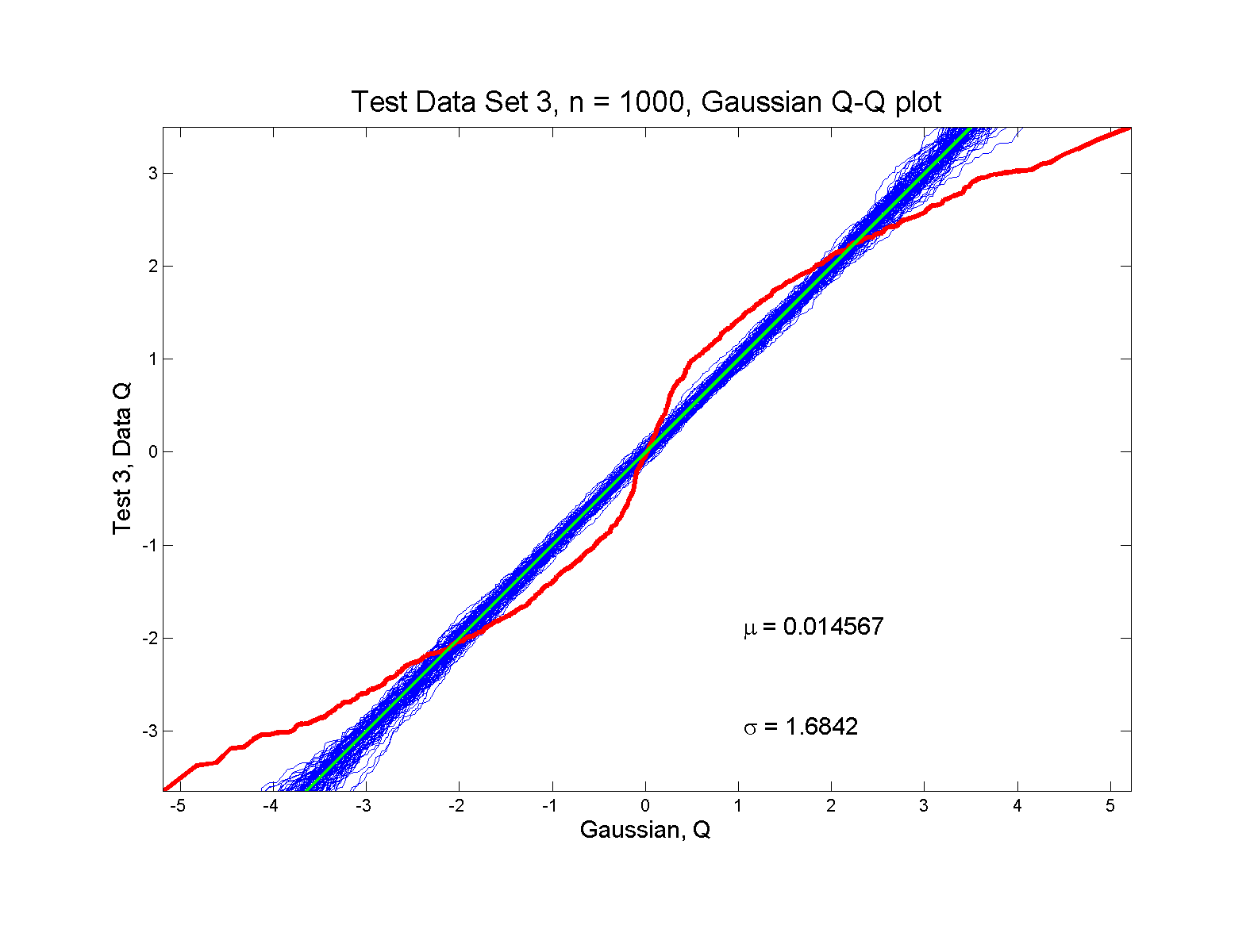 Q-Q Envelope plots
non-Gaussian!    departures from line?
Envelope Plot shows:
Departures are significant
Clear these data are not Gaussian
Q-Q plot gives clear indication
Q-Q Envelope plots
non-Gaussian (?)    departures from line?
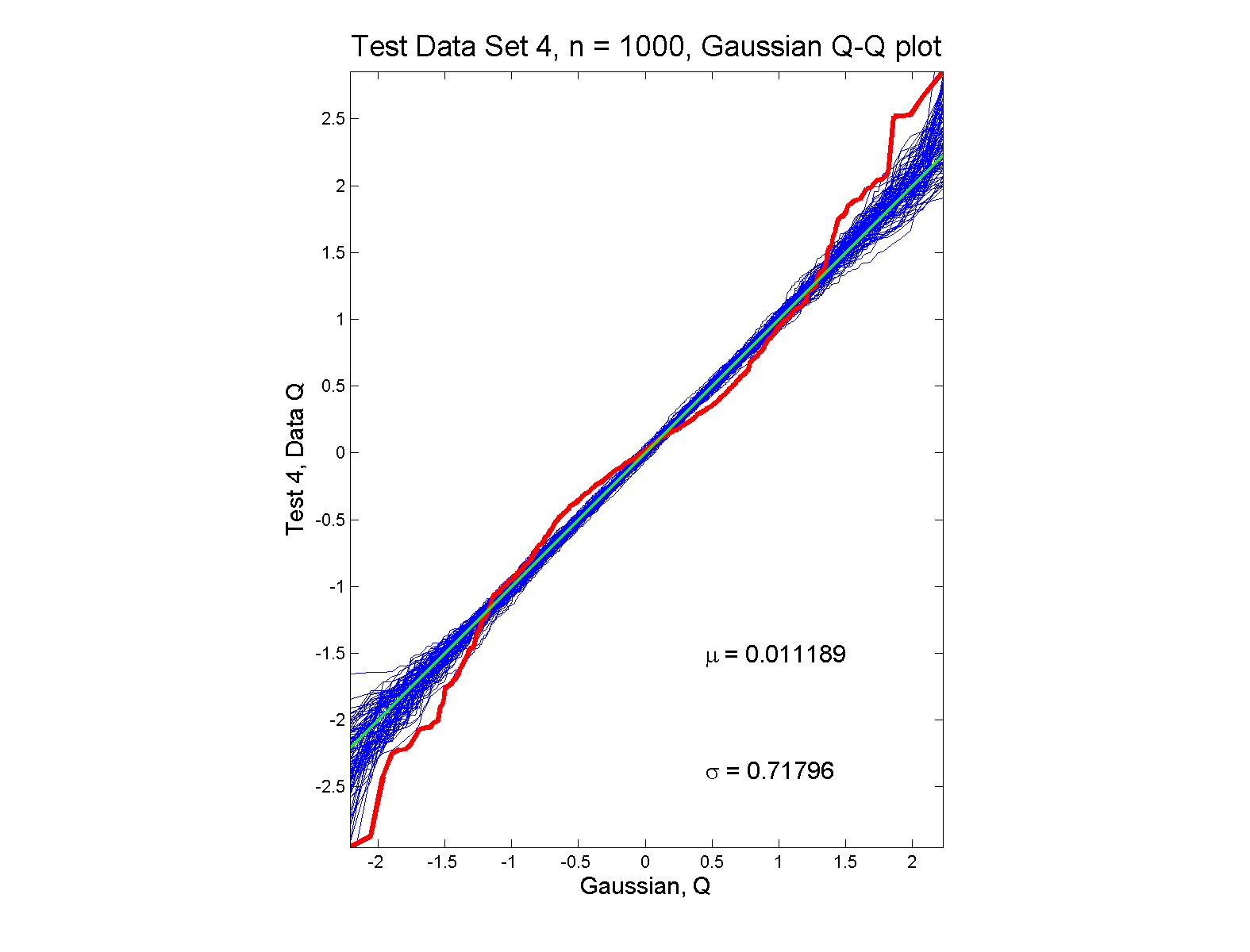 Q-Q Envelope plots
non-Gaussian (?)    departures from line?
Envelope Plot shows:
Departures are significant
Clear these data are not Gaussian
Recall not so clear from e.g. histogram
Q-Q plot gives clear indication
Envelope plot reflects sampling variation
Q-Q Envelope plots
Gaussian:    Stays Within Envelope
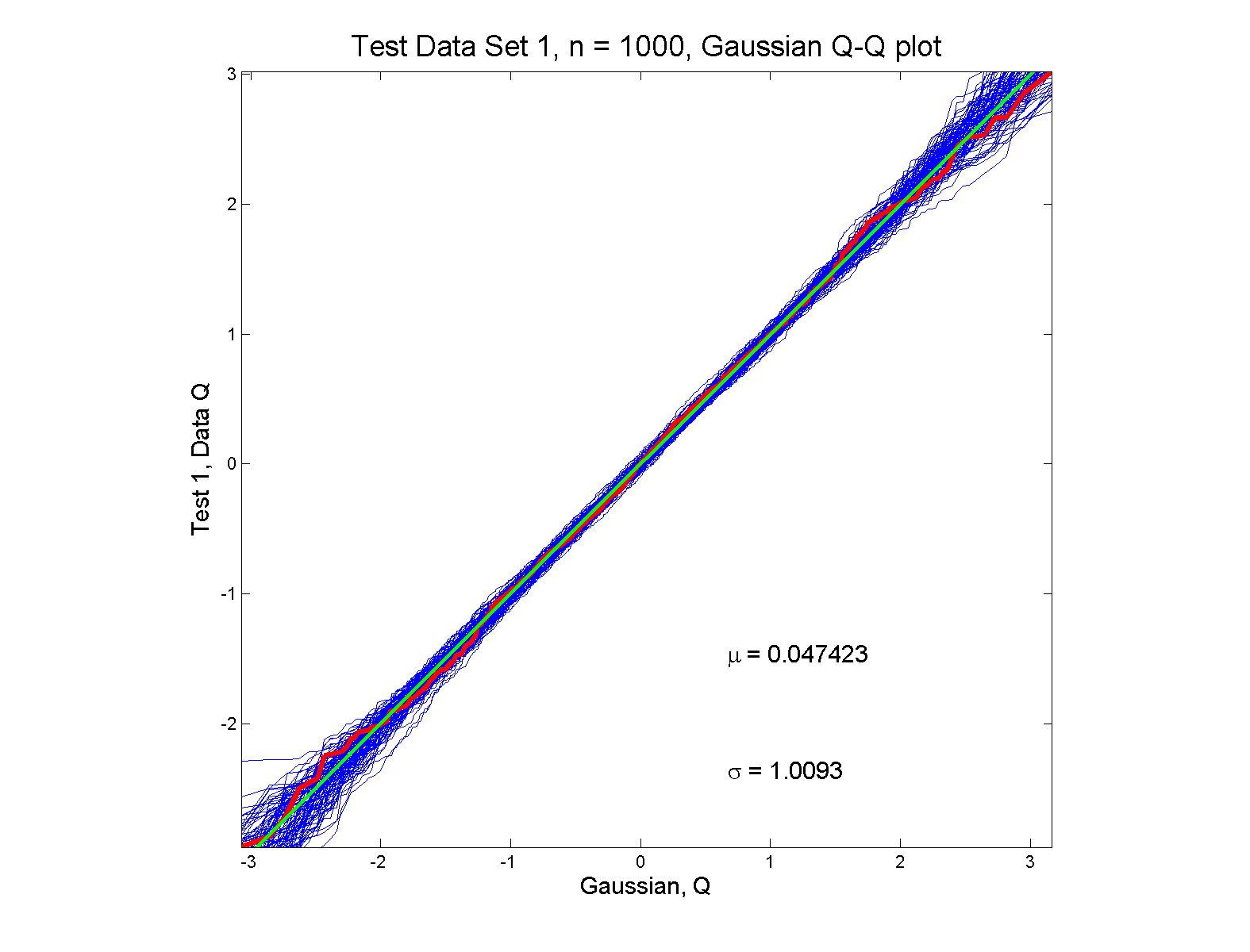 As Expected, 
Since This Is 
Null Hypothesis
Q-Q Envelope plots
Gaussian?    departures from line?
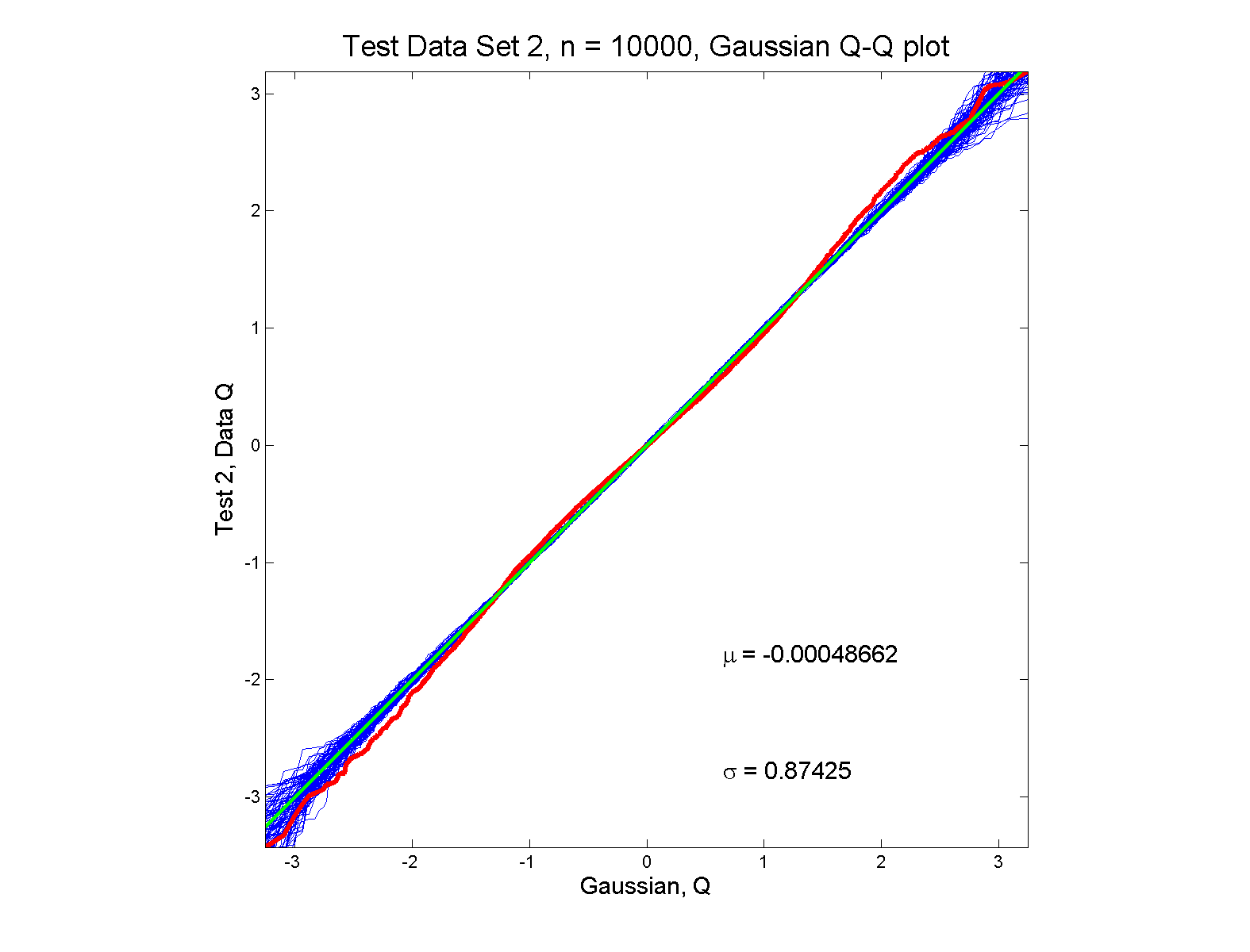 Q-Q Envelope plots
Gaussian?    departures from line?
Harder to see
But clearly there
Conclude non-Gaussian
Really needed n = 10,000 data points…
(why bigger sample size was used)
Envelope plot reflects sampling variation
I.e. Is Much Narrower
Q-Q Envelope plots
What were these distributions?
Non-Gaussian!
   0.5 N(-1.5,0.752) + 0.5 N(1.5,0.752)
Non-Gaussian (?)
   0.4 N(0,1) + 0.3 N(0,0.52) + 0.3 N(0,0.252)
Gaussian
Gaussian?
    0.7 N(0,1) + 0.3 N(0,0.52)
Q-Q Envelope plots
Non-Gaussian! .5 N(-1.5,0.752) + 0.5 N(1.5,0.752)
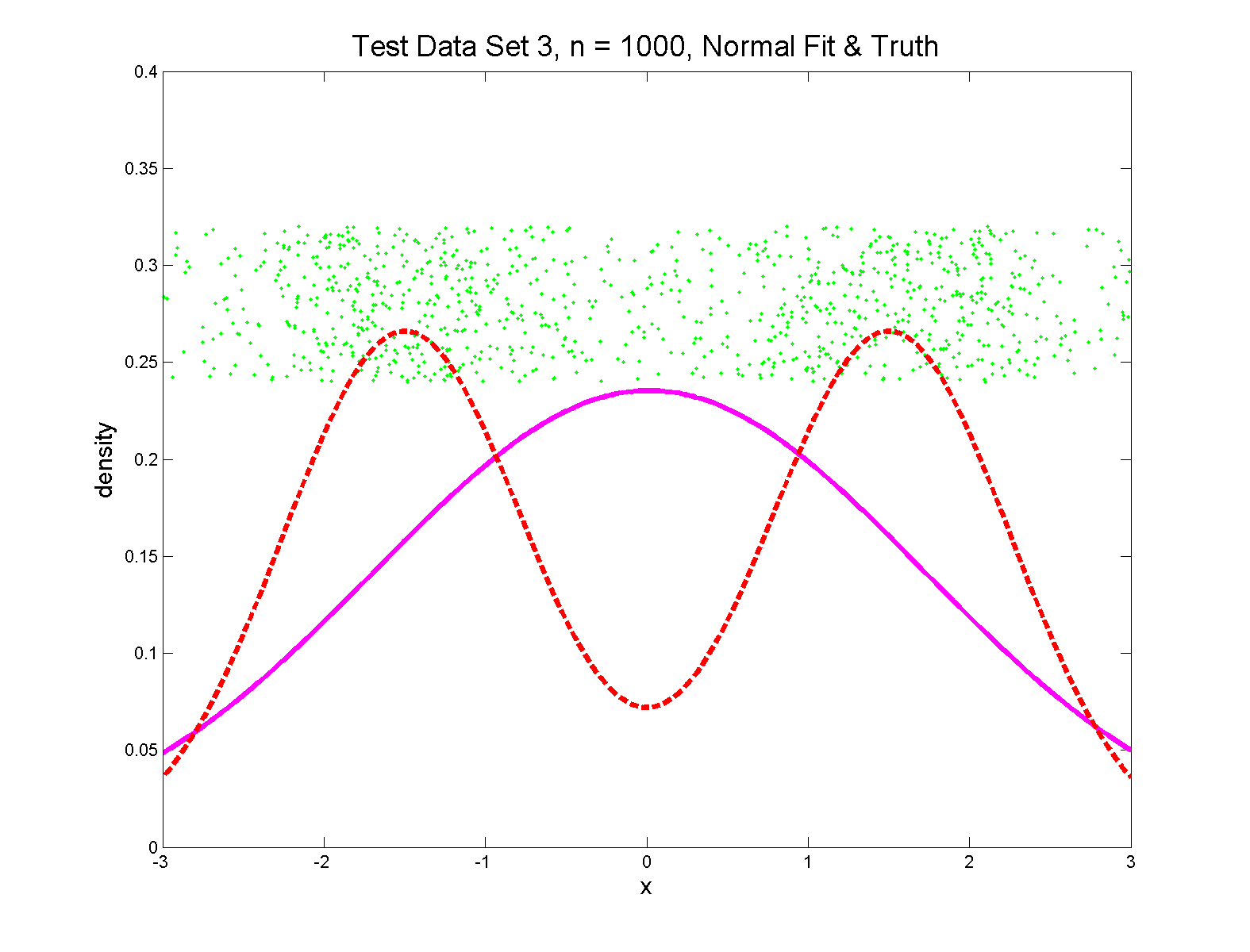 True Density
Q-Q Envelope plots
Non-Gaussian (?)   0.4 N(0,1) + 0.3 N(0,0.52) + 0.3 N(0,0.252)
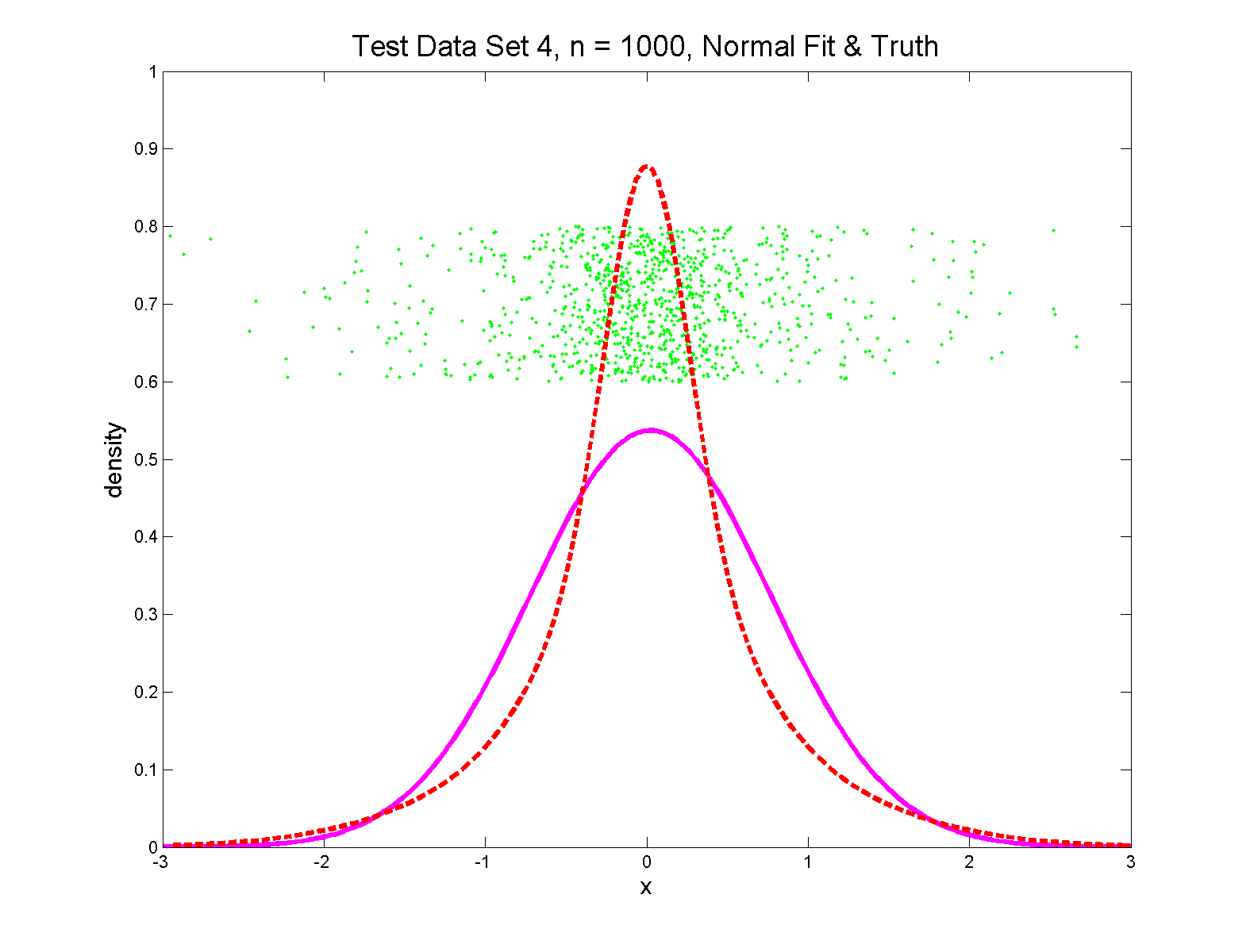 Strong Kurtosis
Now Visible
Q-Q Envelope plots
Gaussian
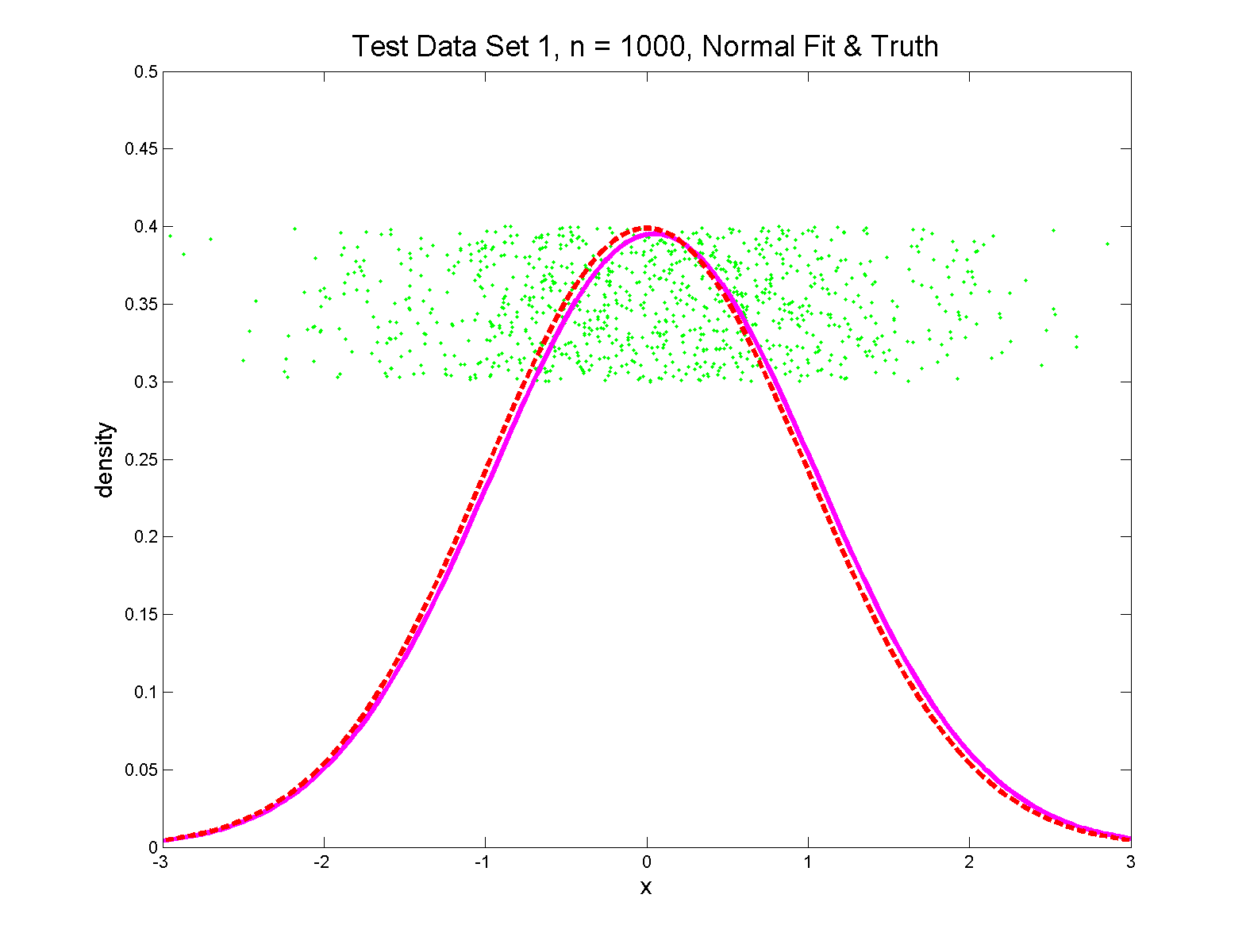 Q-Q Envelope plots
Gaussian?   0.7 N(0,1) + 0.3 N(0,0.52)
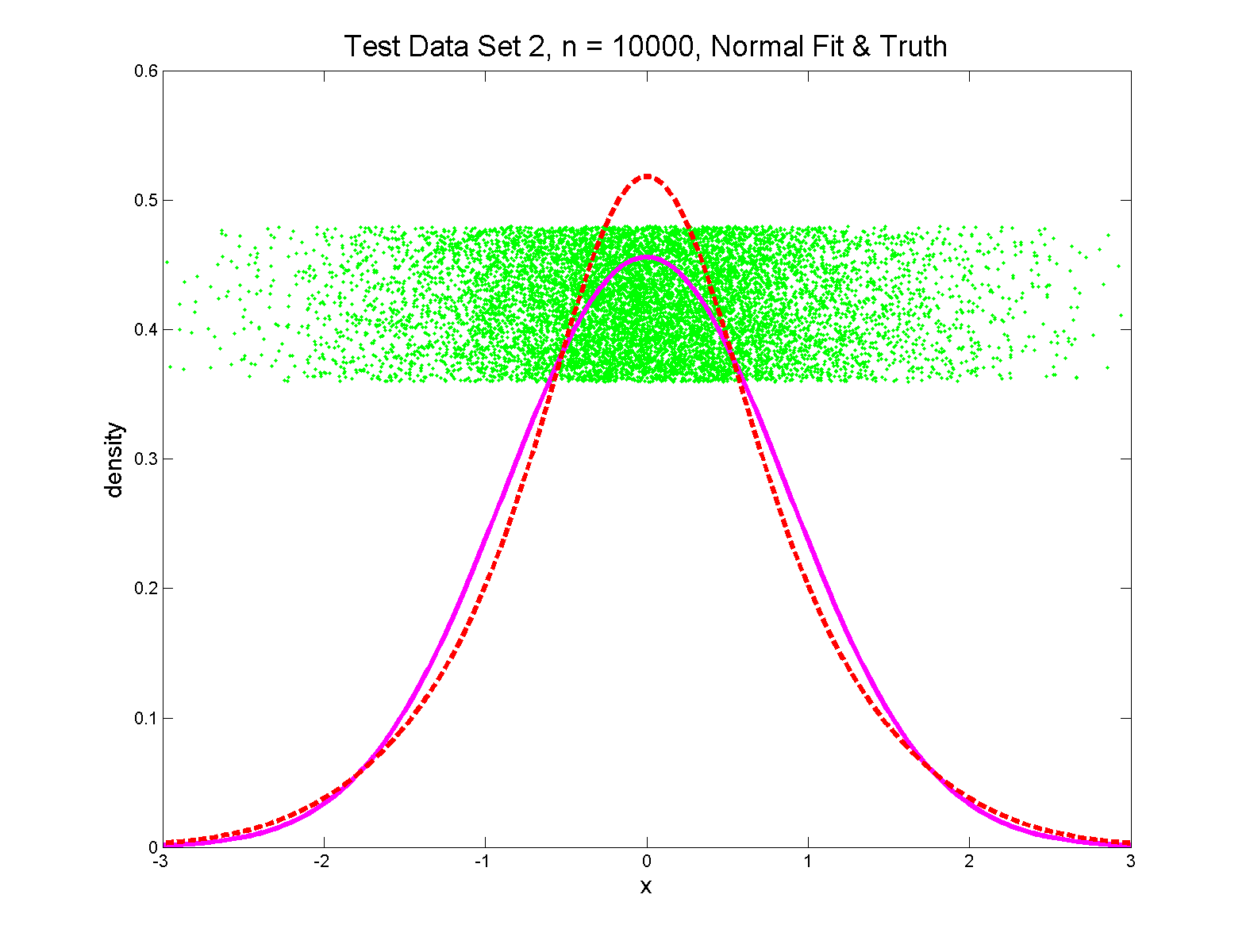 Less Kurtosis
But Present
Q-Q Envelope Plots
Marron’s Matlab Software:
qqLM.m
In General Directory
Q-Q Envelope Plots
Marron’s Matlab Software:
qqLM.m
In General Directory
Q-Q plots
Q-Q plots
Q-Q plots
Variations on Q-Q Plots:
Can replace Gaussian with other dist’ns
Can compare 2 theoretical distn’s
Can compare 2 empirical distn’s
Could also Vary P-P plots = ROC curves
Outliers in PCA
Deep Toy Example:
Outliers in PCA
Outliers in PCA
Much like
earlier
Parabolas
Example

But with
1 “outlier”
thrown in
Outliers in PCA
PCA for 
Deeper
Toy E.g.
Data:
Outliers in PCA
Deeper Toy Example:
At first glance, mean and PC1 look similar to no outlier version
PC2 clearly driven completely by outlier
PC2 scores plot (on right) gives clear outlier diagnostic
Outlier does not appear in other directions
Previous PC2, now appears as PC3
Power (scree plot) now “spread farther”
Outliers in PCA
Closer Look at Deeper Toy Example:

Mean “influenced” a little, by the outlier
Appearance of “corners” at every other coordinate

PC1 substantially “influenced” by the outlier
Clear “wiggles”
Outliers in PCA
What can (should?) be done about outliers?
Context 1:  Outliers are important aspects of the population
They need to be highlighted in the analysis
Although could separate into subpopulations
Context 2:  Outliers are “bad data”, of no interest
recording errors?  Other mistakes?
Then should avoid distorted view of PCA
Outliers in PCA
Two Differing Goals for Outliers:
   Avoid Major Influence on Analysis
   Find Interesting  Data Points
(e.g.    In-liers)
Wilkinson (2017)
Outliers in PCA
Two Differing Goals for Outliers:
   Avoid Major Influence on Analysis
   Find Interesting  Data Points
FDA Version:         Mean & Shape Outliers
Dai & Genton (2016, 2017)
Outliers in PCA
Standard Statistical Approaches to Dealing with Influential Outliers:	
Outlier Deletion:    
Kick out “bad data”
Robust Statistical methods:
Work with full data set, 
but downweight “bad data”
Reduce influence, instead of “deleting”
(Think Median)
Outliers in PCA
Outliers in PCA
Simple robustness concept: breakdown point
how much of data “moved to     ”
will “destroy estimate”?
Usual mean has breakdown 0
Median has breakdown ½ (best possible)
Conclude:
Median much more robust than mean
Median uses all data
Median gets good breakdown from
“equal vote”
Outliers in PCA
Mean has 
breakdown 0

Single 
	Outlier
Pulls Mean 
Outside
	range 
	of data
Outliers in PCA
Controversy:   
Is median’s “equal vote” scheme good or bad?
Huber:  
Outliers contain some information,
So should only control “influence” 
(e.g. median)
Hampel, et. al.:   
Outliers contain no useful information
Should be assigned weight 0  
(not done by median)
Using “proper robust method”  
(not simply deleted)
Outliers in PCA
Robustness Controversy (cont.):
Both are “right”  (depending on context)
Source of major (unfortunately bitter) debate!
Robust PCA
What is multivariate median?
There are several!    
(“median” generalizes in different ways)
Coordinate-wise median    
Often worst 
Not rotation invariant
(2-d data uniform on “L”)
Robust PCA
Coordinate-wise median    
Not rotation invariant







Thus poor notion of “center”
Robust PCA
Coordinate-wise median    
Can lie on convex hull of data







Thus poor notion of “center”
Robust PCA
What is multivariate median?
There are several!    
(“median” generalizes in different ways)
Coordinate-wise median    
Often worst 
Not rotation invariant
(2-d data uniform on “L”)
Can lie on convex hull of data
(same example)
Thus can be poor notion of “center”
Robust PCA
Robust PCA
Robust PCA
Robust PCA
Robust PCA
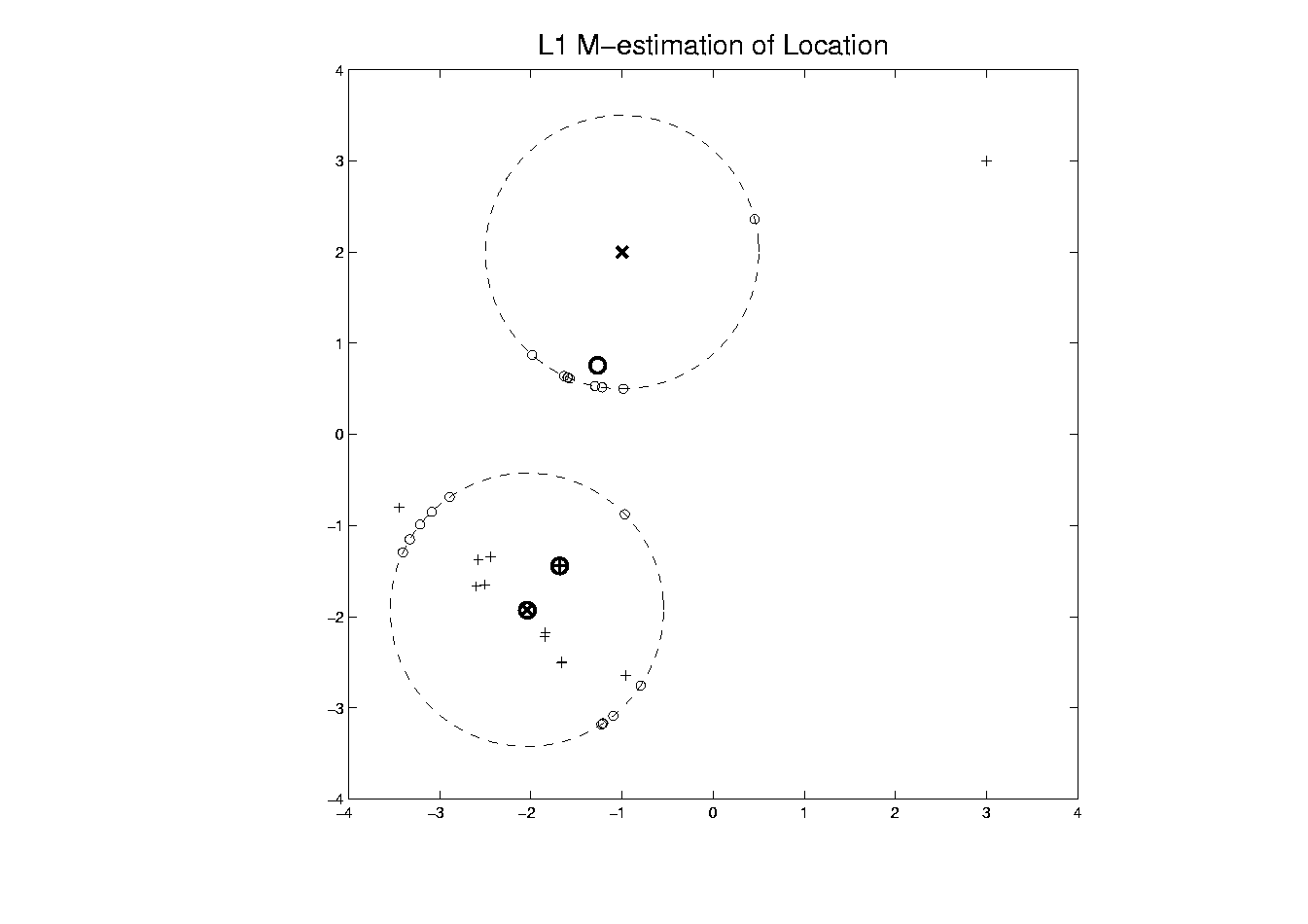 Robust PCA
Robust PCA
Robust PCA
Robust PCA
Robust PCA
Robust PCA
Robust PCA
M-estimate (cont.):

“Slide sphere 
around until 
mean (of 
projected data) 
is at center”
Robust PCA
Robust PCA
Now have robust measure of “center”, 
how about 
“spread”?

I.e. how 
can we 
do robust 
PCA?
Robust PCA
Now have robust measure of “center”, 
how about 
“spread”?

Parabs e.g.
from above
With an
“outlier” (???)
Added in
Robust PCA
Now have robust measure of “center”, 
how about 
“spread”?
 Small Impact on Mean
Robust PCA
Now have robust measure of “center”, 
how about 
“spread”?
 Small Impact on Mean
 More on PC1 Dir’n
Robust PCA
Now have robust measure of “center”, 
how about 
“spread”?
 Small Impact on Mean
 More on PC1 Dir’n  
 Dominates Residuals
 Thus PC2 Dir’n
 & PC2 scores
Robust PCA
Now have robust measure of “center”, 
how about 
“spread”?
 Small Impact on Mean
 More on PC1 Dir’n  
 Dominates Residuals
 Thus PC2 Dir’n
 & PC2 scores
 Tilt now in PC3
Viualization is very
Useful diagnostic
Robust PCA
Now have robust measure of “center”, 
how about 
“spread”?

How 
can we 
do robust 
PCA?
Robust PCA
Approaches to Robust PCA:
Robust Estimation of Covariance Matrix
Projection Pursuit
Spherical PCA
Robust PCA
Robust PCA
Robust PCA 2:    Projection Pursuit
Idea:  focus on
“finding direction of greatest variability”
Reference:  Li and Chen (1985)

Problems:  
Robust estimates of “spread” are nonlinear
Results in many local optima
Robust PCA
Robust PCA
Robust PCA 3:    

Spherical 
PCA




Locantore et al (1999)
“Hot Dog” of Data
Based on Projection 
On Sphere Idea
 from M-estimation
Projects to “Ice Caps”
Projection Data To
Centered Sphere
Robust PCA
Robust PCA 3:    Spherical PCA
Idea:  use “projection to sphere” idea from 	M-estimation
In particular project data to centered sphere  
“Hot Dog” of data becomes “Ice Caps”
Easily found by PCA (on proj’d data)
Outliers pulled in to reduce influence
Radius of sphere unimportant
Robust PCA
Robust PCA
Robust PCA 3:    Spherical PCA

Independent Derivation & Alternate Name:
PCA of Spatial Signs

Spatial Signs Are
Angles in Polar
Coordinates
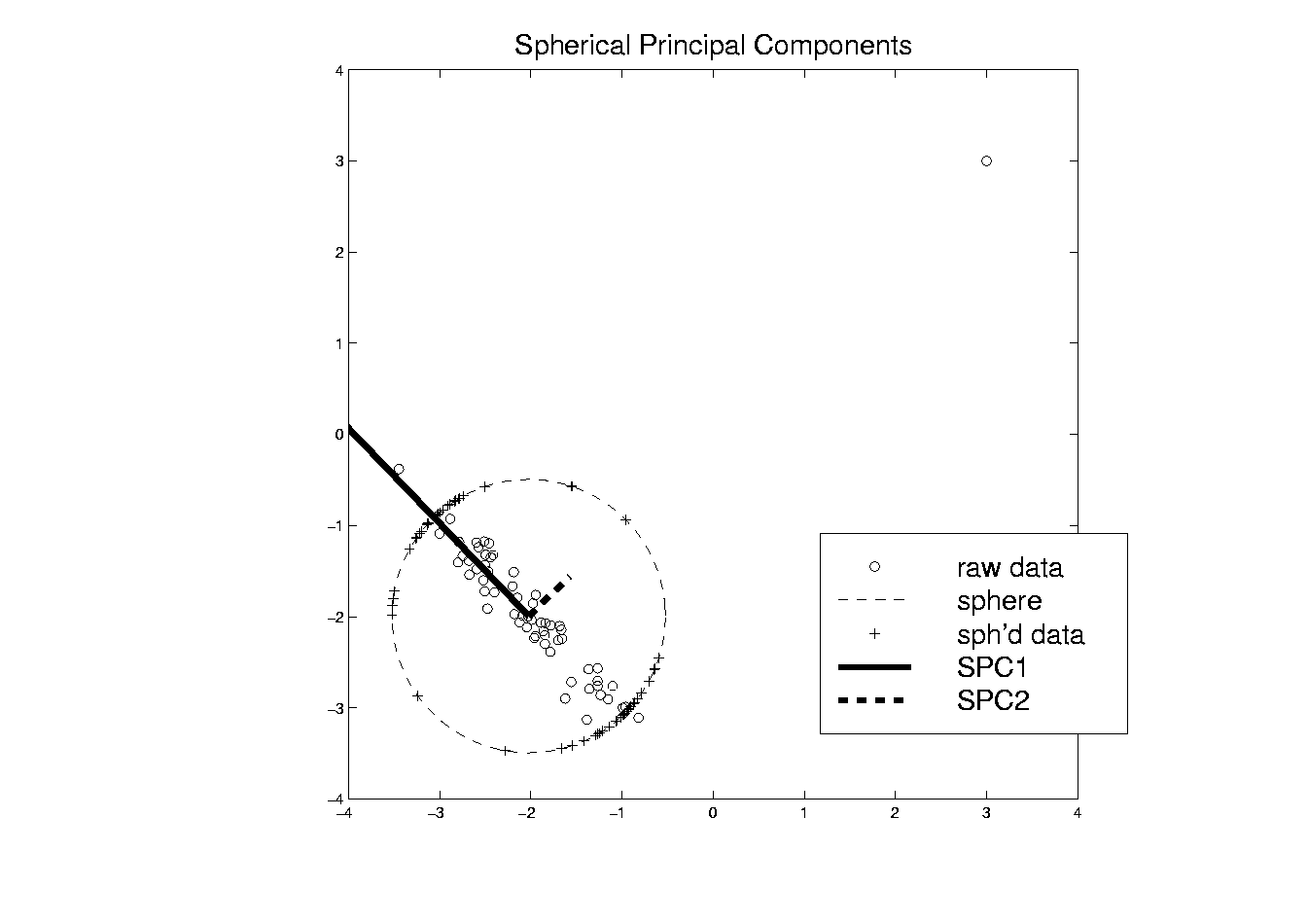 Robust PCA
Robust PCA 3:    Spherical PCA

Independent Derivation & Alternate Name:
PCA of Spatial Signs

1st Paper:
	Möttönen & Oja (1995)
Complete Description:
	Oja (2010)
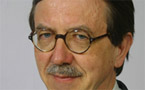 Robust PCA
Spatial Signs

Interesting Variation:

Spatial Ranks
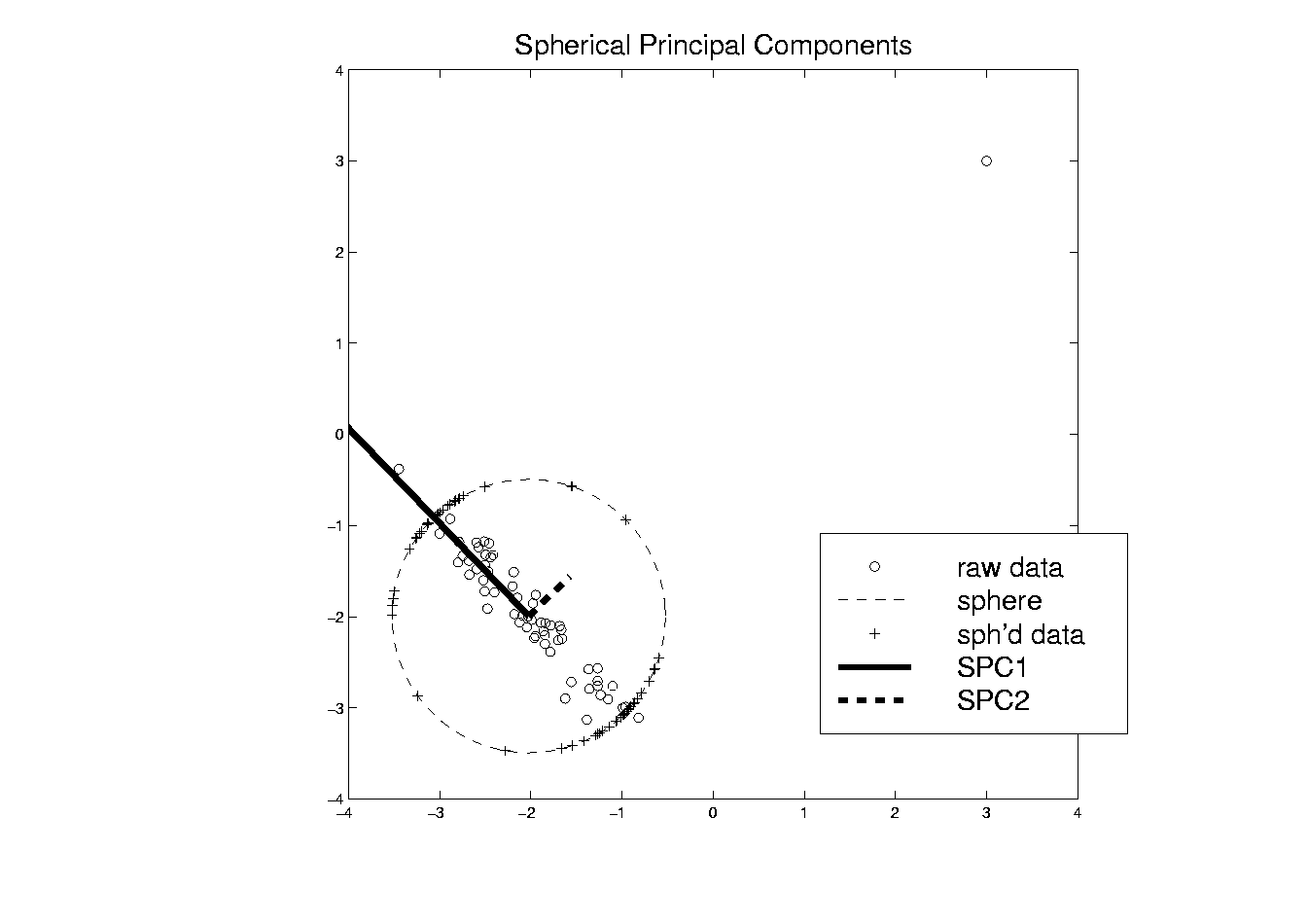 Idea:  Keep 
Track of “Depth”
Via Ranks of Radii
Robust PCA
Spatial Signs and Ranks


Interesting Decomposition of Variation
(Useful to do PCA of Each)

Parallel to “Amplitude & Phase Variation”
Robust PCA
Spherical PCA for Toy Example: 

Curve Data
With an
Outlier

First recall
Conventional
PCA
Strongly
Impacted
By Outlier
Robust PCA
Mean Looks
Smoother
PC1 Nearly Flat
PC2 is Tilt (NOT Outlier)
Outlier Demoted to PC3
Lines are Eigenvalues on Sphere
Circles Show Original Variances
Spherical PCA for Toy Example: 

Now do
Spherical
PCA

Better result?
Robust PCA
Spherical PCA for Toy Example: 

Check out
Later
Components
Cornea Data
Cornea Data: 

Raw Data

Decompose
Into
Modes of
Variation?
Cornea Data
Data Representation   -   Zernike Basis



Descriptor Space is Vector Space of Zernike Coefficients

So Perform PCA There, For Modes of Var’n
Works In Polar Coordinates
Tensor Product of Fourier (Angles) & 
Special Jacobi (Radii) Bases
Challenge:  Elliminate 
Singularity at Origin
Born & Wolf (1980),  Schwiegerling, et al. (1995)
PCA of Cornea Data
PC1 Movie:
PCA of Cornea Data
PC1 (First Mode) Summary:
Mean (1st image):   mild vert’l astigmatism
known pop’n structure called “with the rule”
Main dir’n:  “more curved” & “less curved”
Corresponds to first optometric measure
(89% of variat’n, in Mean Resid. SS sense)
Also:  “stronger astig’m”  &  “no astig’m”
Found corr’n between astig’m and curv’re
Scores (cyan):  Apparent Gaussian dist’n
Visualization Aside
Approaches to Visualize Modes of Variation
(Recall 1-d Set in Object Space)

Showing Variation
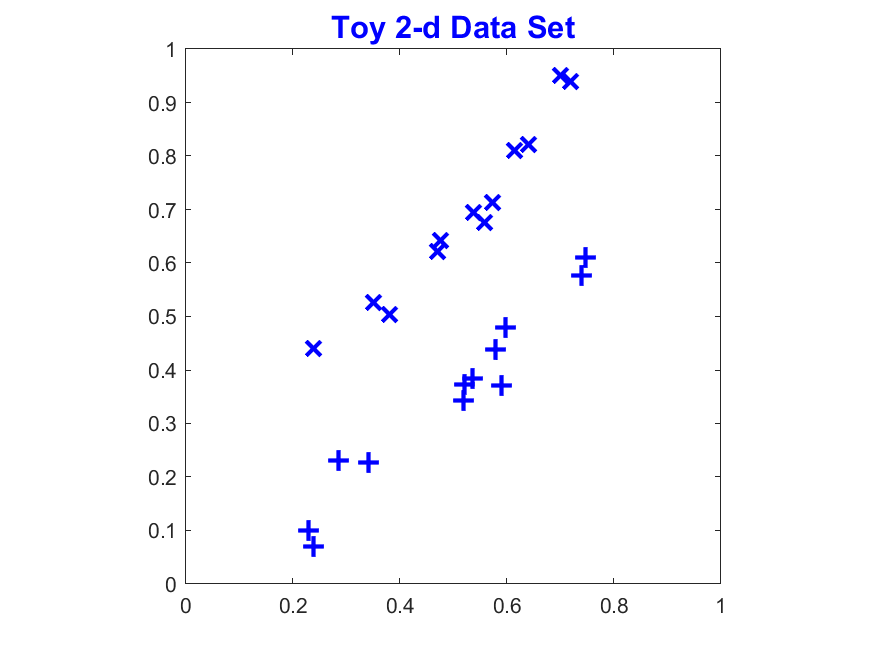 Visualization Aside
Approaches to Visualize Modes of Variation
(Recall 1-d Set in Object Space)
  Entire Line
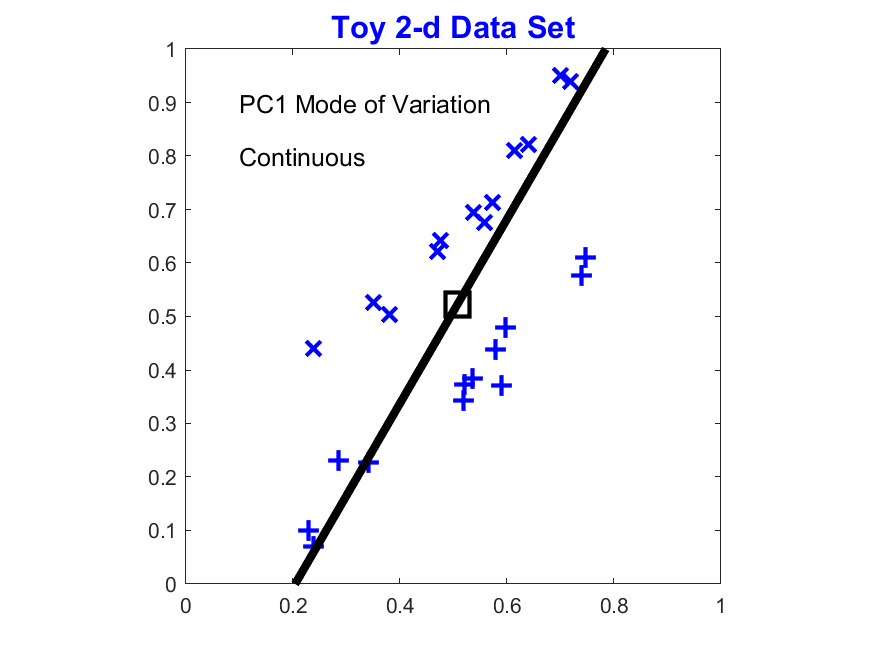 Visualization Aside
Approaches to Visualize Modes of Variation
(Recall 1-d Set in Object Space)
  Entire Line
  Projections
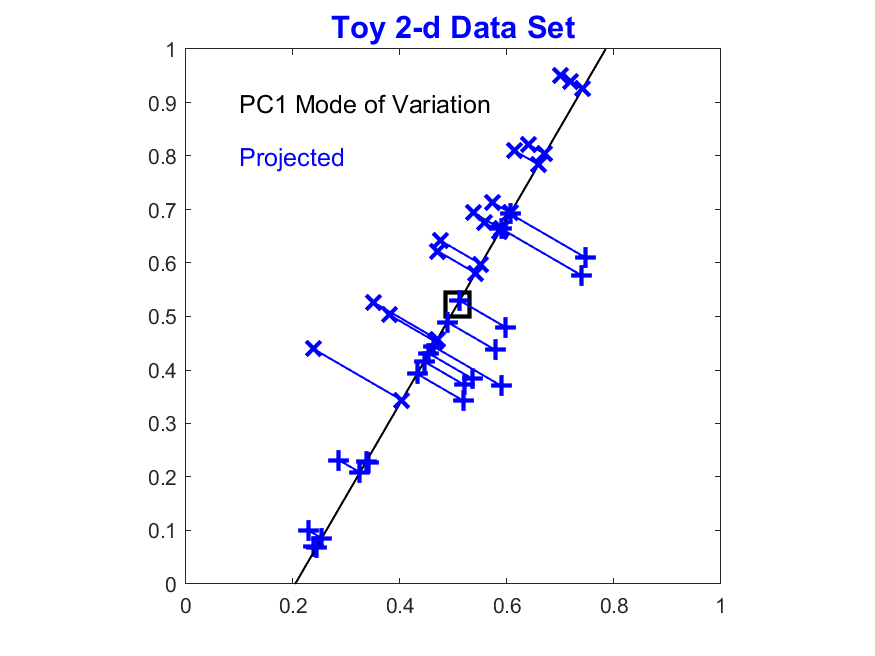 Visualization Aside
Approaches to Visualize Modes of Variation
(Recall 1-d Set in Object Space)
  Entire Line
  Projections
  Equally Spaced
Choice Depends on Context
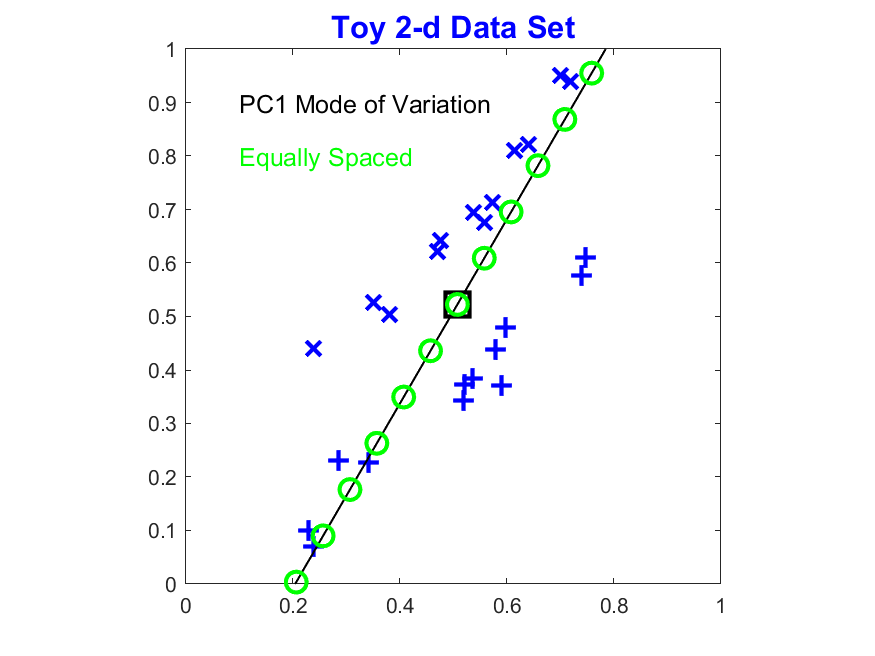 Participant Presentation
1:35     Ameer Qaqish

  Gaussian Processes


Next Class:     Grace Smith